Doświadczenia uczniów z kształcenia zawodowego 
Wyniki ankiety
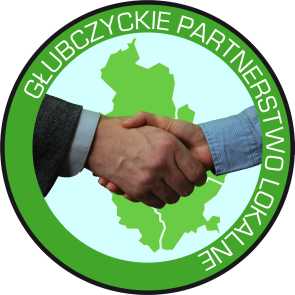 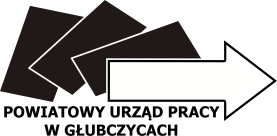 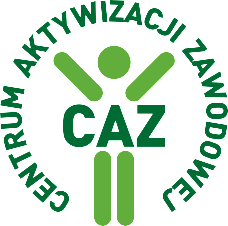 1. Jakie masz doświadczenia związane z pracą w zakładach?
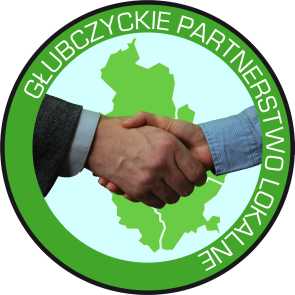 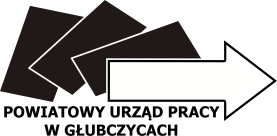 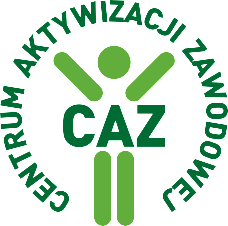 2. Czy jesteś zadowolony z takiej formy zdobywania wiedzy i umiejętności?
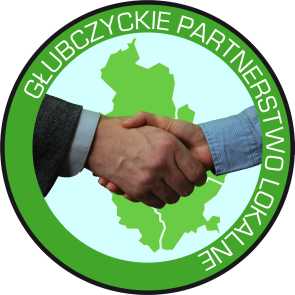 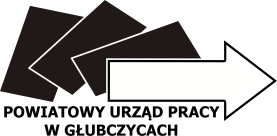 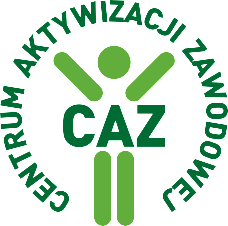 3. Czy miałeś propozycję lub ofertę pracy zawodowej od pracodawców?
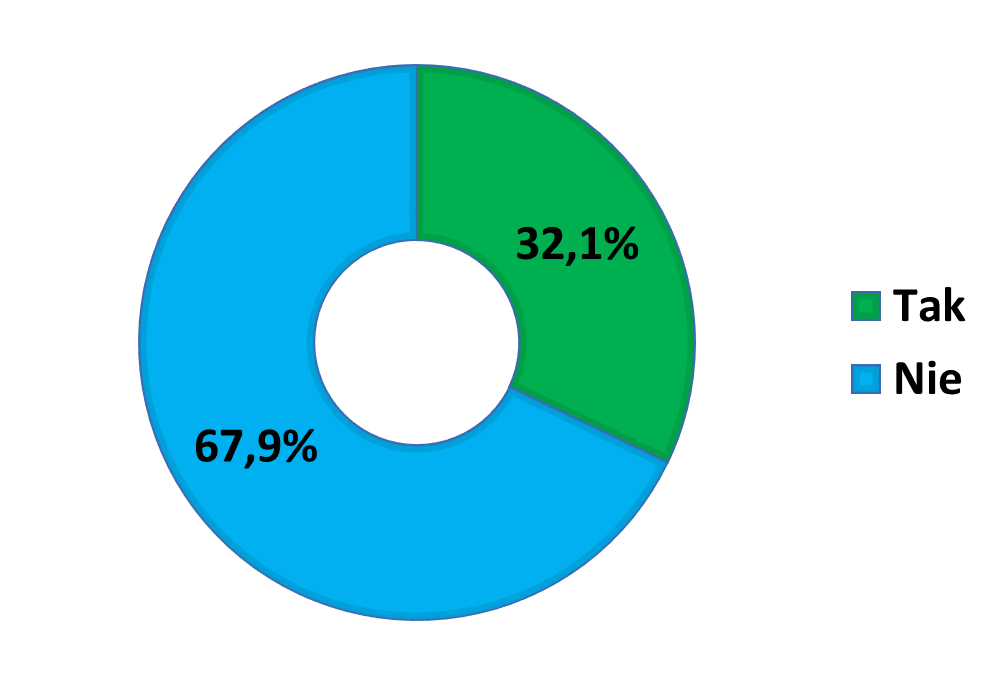 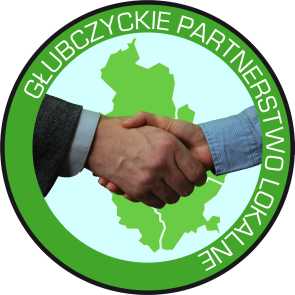 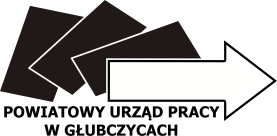 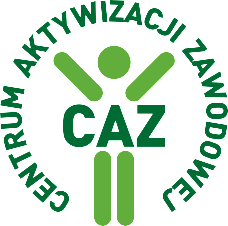 4. Czy miałeś problemy lub trudności w zakładzie pracy?
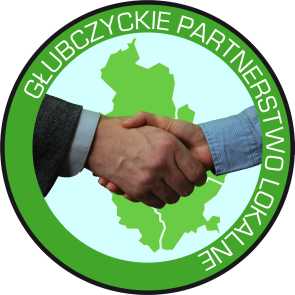 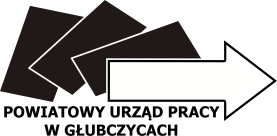 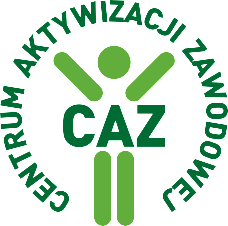 5. Jeśli miałeś trudności lub problemy, to czego dotyczyły?
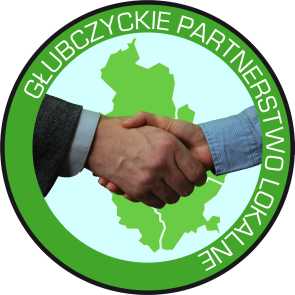 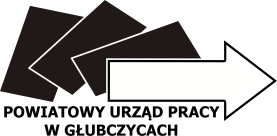 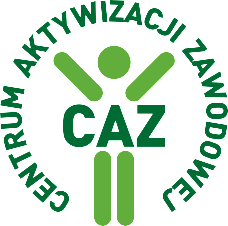 6. Jaka jest rola Twojego opiekuna w zakładzie pracy?
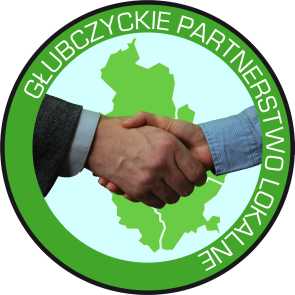 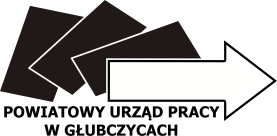 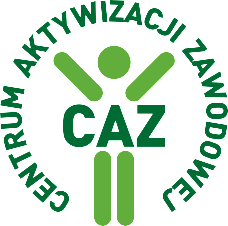 7. Czy wykorzystujesz wiedzę i umiejętności zdobyte w zakładzie pracy?
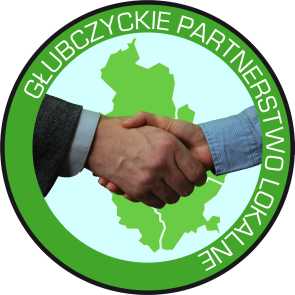 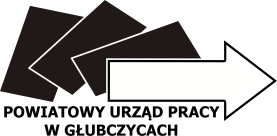 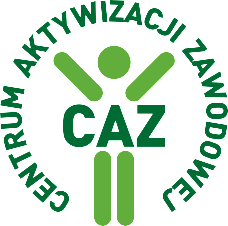 8. Jak tak (wykorzystujesz wiedzę), to w jakiej formie?
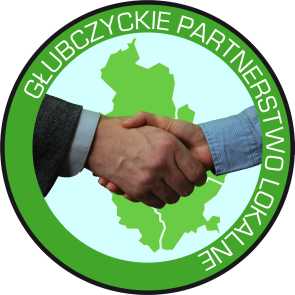 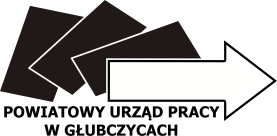 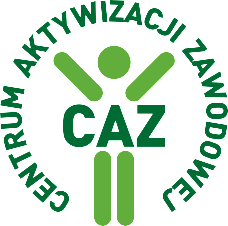 9. Czy chciałbyś pracować w zakładzie, w którym zdobywałeś/zdobywasz doświadczenia zawodowe?
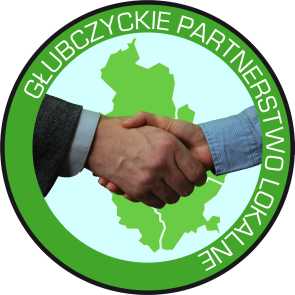 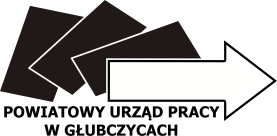 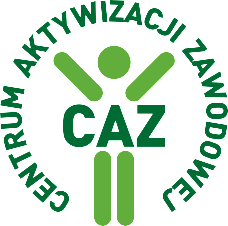 10. Czy wiążesz swoją przyszłość z zawodem/branżą którą wybrałeś jako kierunek kształcenia w szkole?
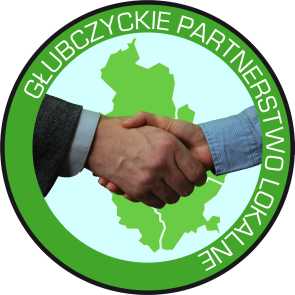 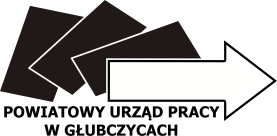 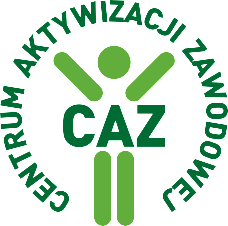